Гр. «Звёздочка» «Предметно –развивающая среда по познавательному развитию»
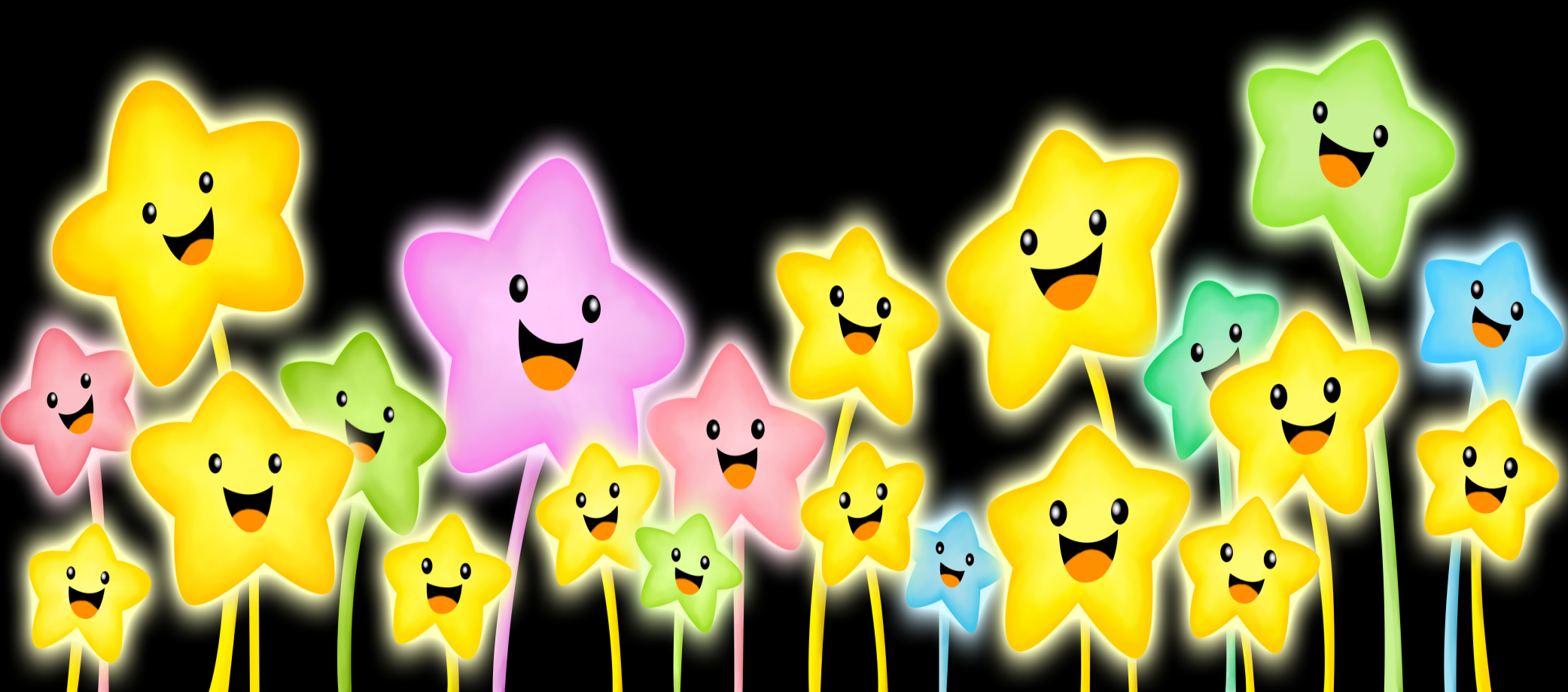 Центр математики
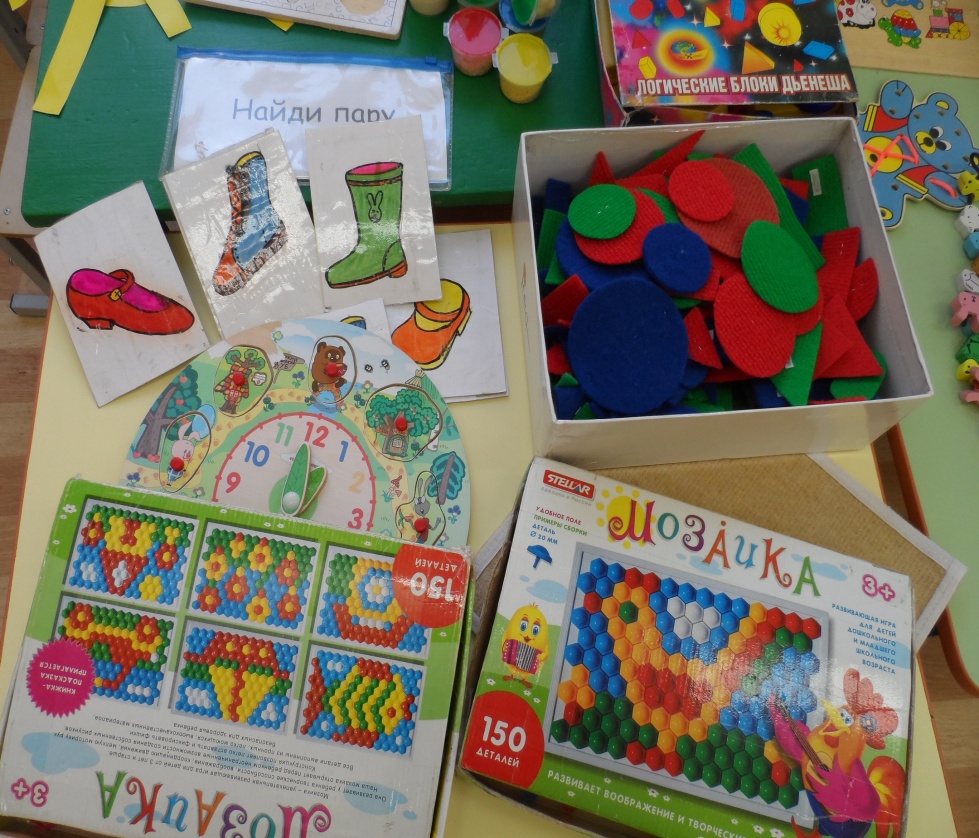 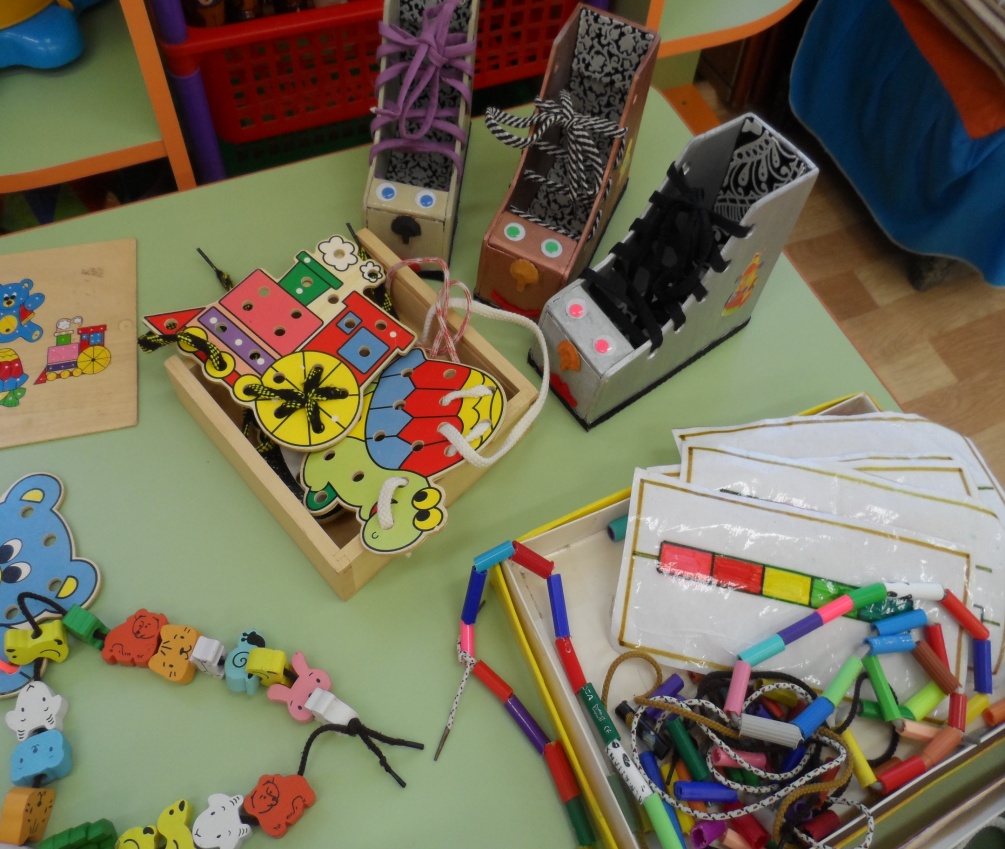 Центр конструирования
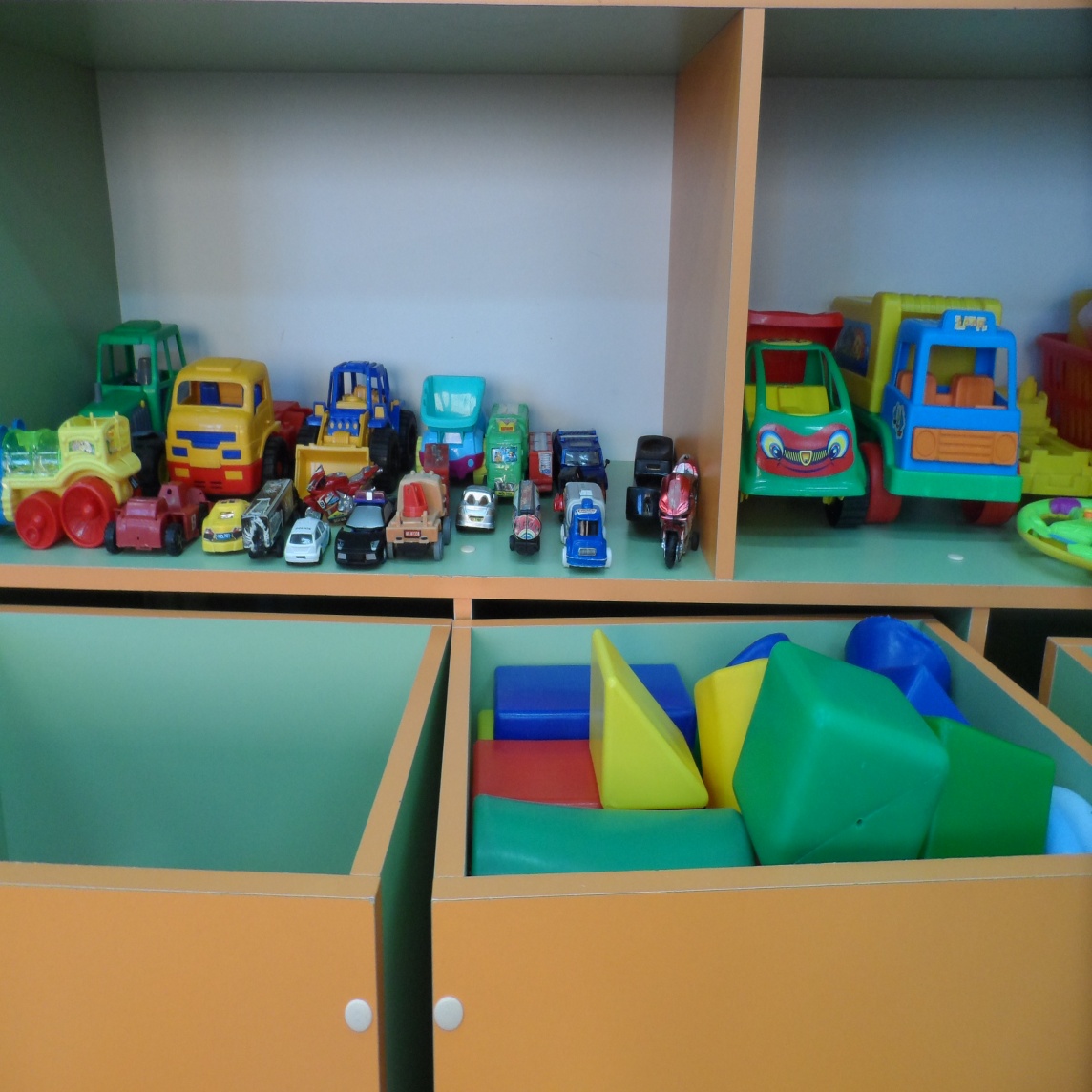 Центр экологии
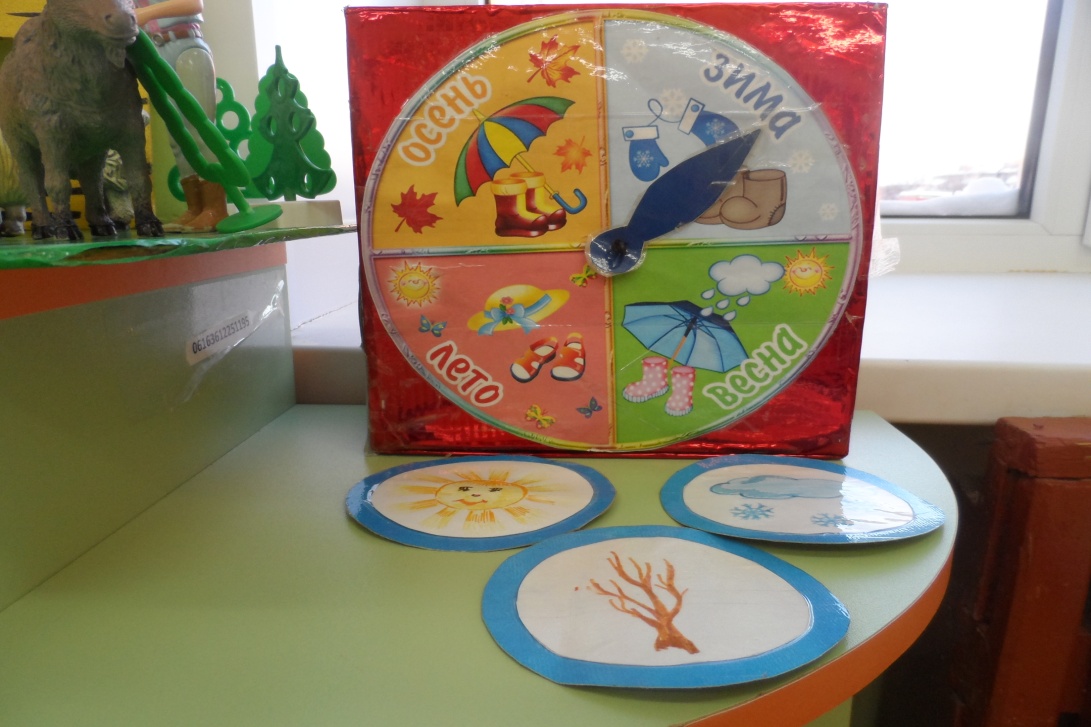 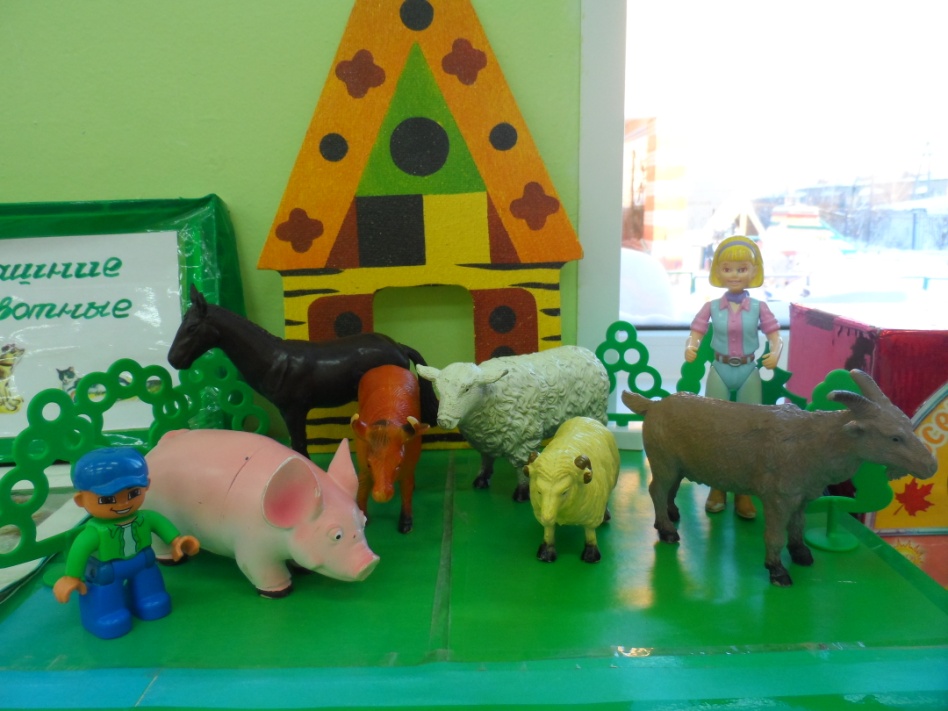